LOGÍSTICA REVERSA
LOGÍSTICA REVERSA
CONCEITO:
 “Área da logística empresarial que planeja, opera e controla o fluxo e as informações logísticas correspondentes, do retorno dos bens de pós-venda e de pós-consumo ao ciclo de negócios ou a ciclo produtivo, por meio dos canais de distribuição reversos, agregando-lhes valor de diversas naturezas: econômico, ecológico, legal, de imagem corporativa.” (LEITE, 2003, p. 16/17)
SINAIS DA CRESCENTE  DESCARTABILIDADE
LANÇAMENTOS 
DE PRODUTOS(USA)
PRODUÇÃO DE 
PLÁSTICOS
1970 = 1.365
1960 = 6 Mi ton
1994 = 20.076
2000 = 120 Mi ton
COMPUTADORES ( 2005)
AUTOMÓVEIS (USA)
VENDAS = 600 MILHÕES
FROTA = 190 Mi
DESCARTADOS USA = 150 MI
DESCARTADOS = 10 Mi
OBSOLESCÊNCIA = 1:1
SINAIS DA DESCARTABILIDADE  NO BRASIL
1991= INICIO
1990 = INICIO
LATA DE ALUMÍNIO
GARRAFA PET
2000 = 10 BILHÕES
2000 = 13 BILHÕES
1985 = 4.450 T/DIA
LIXO EM SÃO PAULO
2000 = 16.000 T/DIA
Logística reversa de pós-venda: 

trabalha com produtos sem uso ou com pouco uso  que retornam as diferentes elos da cadeia de distribuição (produtos devolvidos por razões comerciais, erros no processamento dos pedidos, vencimento de garantia, defeitos de funcionamento, avarias no transporte).
Logística reversa de pós-consumo: 

trabalha com bens de pós-consumo descartados que retornam ao ciclo de negócios ou ao ciclo produtivo (produtos em fim de vida útil ou usados com possibilidade de reutilização, resíduos industriais.
REDUÇÃO DO CICLO DE VIDA DOS PRODUTOS
TECNOLOGIA
MARKETING
LOGISTICA
REDUÇÃO DO 
CICLO DE VIDA
EXAUSTÃO DOS 
SISTEMAS 
TRADICIONAIS DE 
DISPOSIÇÃO FINAL
AUMENTO DE 
VELOCIDADE
LOGÍSTICA
DESMANCHE
REUSO
RETORNO
RECICLAGEM
LOGÍSTICA REVERSA
 DE 
 PÓS-VENDA
LOGÍSTICA REVERSA
 DE 
PÓS CONSUMO
CANAIS DE DISTRIBUIÇÃO DIRETOS E REVERSOS
Mercados Secundários
Matérias Primas Virgens
Matérias Primas
Secundárias
Mercados Secundários
CDR 
DE
PÓS 
 VENDA
Seleção / Destino
Fabricação
Reuso  / Desmanche/ 
Reciclagem Industrial
CDR
DE
PÓS- CONSUMO
Distribuição
Distribuição Reversa
Distribuição Reversa
Varejo
Coleta
Consumidor
Varejo Reverso
PRODUTOS DE PÓS - VENDA
Coleta
Destino Seguro
PRODUTOS DE PÓS - CONSUMO
Destino não  Seguro
REVALORIZAÇÃO DE  BENS DE PÓS - VENDA
MOTIVOS DE RETORNO
ERROS DE EXPEDIÇÃO
PRODUTOS CONSIGNADOS
EXCESSO DE ESTOQUE 
GIRO BAIXO
PRODUTOS SAZONAIS
DEFEITUOSOS
RECALL DE PRODUTOS
VALIDADE EXPIRADA
DANIFICADOS TRÂNSITO
DESTINOS DOS PRODUTOS
CONSERTO
REMANUFATURA
DOAÇÃO EM CARIDADE
DESMANCHE
REMANUFATURA
RECICLAGEM 
DISPOSIÇÃO FINAL
REVALORIZAÇÃO DOS BENS PÓS - CONSUMO
MOTIVO DO RETORNO
FIM DE UTILIDADE AO PRIMEIRO UTILIZADOR
FIM DE VIDA ÚTIL  
COMPONENTES (trocados)
RESÍDUOS INDUSTRIAIS
DESTINOS DOS PRODUTOS 
REMANUFATURA
DESMANCHE
RECICLAGEM
ATERRO SANITÁRIO
INCINERAÇÃO
ALGUNS CANAIS REVERSOS DE PÓS - VENDA
REVISTAS E JORNAIS 
LIVROS 
RETORNO DO E-COMMERCE
RETORNO DO VAREJO
EMBALAGENS RETORNÁVEIS
ALGUNS CANAIS REVERSOS DE PÓS-CONSUMO
LEILÕES INDUSTRIAIS
AUTOMÓVEIS ; ELETRODOMÉSTICOS
COMPUTADORES E PERIFÉRICOS
BATERIAS DE AUTOMÓVEIS
EMBALAGENS DESCARTÁVEIS
RESÍDUOS INDUSTRIAIS
O NOVO CONSUMIDOR E A   LOGÍSTICA REVERSA
CULTURA
 DO CONSUMO
CULTURA AMBIENTALISTA
COMPRAR
USAR
REDUZIR
REUSAR
DISPOR
RECICLAR
LEGISLAÇÕES AMBIENTAIS
NOVO CLIENTE E CONSUMIDOR
CADEIA 
PRODUTIVA
GOVERNOS / 
SOCIEDADE
REGULAMENTAÇÕES AMBIENTAIS
USA - RESPONSABILIZA GOVERNOS LOCAIS
EUROPA - RESPONSABILIZAÇÃO DA CADEIA DIRETA
JAPÃO - POUCAS LEIS E CONSCIÊNCIA MAIOR
BRASIL: RESPONSABILIDADE PRODUTOR
ESTRATÉGIAS DE IMPLANTAÇÃO DA LOG.REV.
ESTRATÉGIA ORGANIZACIONAL
COMPETITIVIDADE E RESPONSABILIDADE EMPRESARIAL  
FUNÇÕES  ESPECÍFICAS 
ADEQUAÇÃO DO MIX DE PRODUTOS
PROJETO PARA LOGÍSTICA REVERSA / EMBALAGENS 
PROCESSOS  INDUSTRIAIS / ANÁLISE DO CICLO DE VIDA 
PROJETO DA REDE REVERSA
NÍVEIS  DE INTEGRAÇÃO
COLETAS / CONSOLIDAÇÃO / MERCADOS / INFORMAÇÕES
PARCERIAS / TERCEIRIZAÇÕES /
PROJETO DOS ASPECTOS FISCAIS
CLASSIFICAÇÕES / PROPRIEDADE
RESULTADOS   OBTIDOS  PELA LOGÍSTICA REVERSA
RESULTADOS
REAPROVEITAMENTO DE COMPONENTES
REAPROVEITAMENTO DE MATERIAIS
INCENTIVO À NOVA AQUISIÇÃO
EXERCÍCIO DE RESPONSABILIDADE AMBIENTAL
OBEDIÊNCIA À LEI
RESULTADOS
LIBERAÇÃO DE ÁREA DE LOJA NO VAREJO
REDISTRIBUIÇÃO DE MERCADORIAS
RECAPTURA  DE VALOR  DE ATIVOS
FIDELIZAÇÃO  DE CLIENTES
OBEDIÊNCIA À LEI
FEED - BACK QUALIDADE
CADEIA 
DIRETA
PÓS - VENDA
PÓS - CONSUMO
COMPETITIVIDADE
RETORNO FINANCEIRO
IMAGEM CORPORATIVA
REAPROVEITAMENTO PÓS - CONSUMO
80% DOS MATERIAIS DO AUTOMÓVEL
80%  BATERIAIS DE AUTOMÓVEIS
60% A 80% LATAS DE ALUMÍNIO
50% DO FERRO/AÇO
30% DO ALUMÍNIO
30% A 60% DE PAPÉIS
15% DOS PLÁSTICOS
TAXA DE RETORNO DE BENS DE PÓS - VENDA (USA)
SETOR EDITORIAL REVISTAS  = 50%
SETOR EDITORIAL LIVROS  = 20% A 30%
SETOR DISTRIB. LIVROS = 10% A 20% 
DISTRB. PROD. ELETRÔNICOS= 10% A 12%
FABRIC. COMPUTADORES = 10% A 20%
FABRIC CD ROM = 18% A 25% 
PEÇAS AUTOMOTIVAS = 4% A 6%
LOGÍSTICA REVERSA IMPORTÂNCIA ECONÔMICA
PÓS - VENDA
CUSTOS  DE RETORNO  U.S.A.=US$ 35 BILHÕES
ESTIMATIVA BRASIL= US$ 4 BILHÕES
PÓS - CONSUMO 
50% DO VALOR DO FERRO PRODUZIDO 
25% DO VALOR DO ALUMÍNIO PRODUZIDO
VALOR ECONÔMICO DOS CANAIS REVERSOS (BRASIL)
PÓS- VENDA = PESQUISA EM CURSO  
PÓS - CONSUMO
CDR FERRO/AÇO= US$ 2 BI / ANO
CDR ALUMINIO=  US$ 1 BI / ANO 
CDR PLÁSTICOS =US$ 2 BI /ANO
LIXO URBANO = POTENCIAL SUPERIOR A     R$ 6 BILHÕES / ANO
VALOR ECONÔMICO DE REMANUFATURADOS (USA )
REMANUFATURA DE MOTORES DE PARTIDA, ALTERNADORES, ETC. = US$  36 BILHÕES 
REMANUFATURA DE CARTUCHO DE IMPRESSORAS = US$ 1 BILHÃO
DUPONT:DISTRIBUIÇÃO REVERSA FILMES DE PET(USA)
2.500 CLIENTES:
HOSPITAIS
GRÁFICAS
ELETRONICOS
FILMES
USADOS
350 CENTROS DE
COLETA
 E CONSOLIDAÇÃO
NOVOS PRODUTOS:
FIBER FILL
ADITIVOS
ISOLANTES
2 CENTROS DE
RECICLAGEM 
DUPONT
CASO DA ESTÈE LAUDER COMPANIES INC. (COSMÉTICOS)
30% DO RETORNO=US$ 60 MI /ANO P/ LIXÃO
INVESTIMENTO = US$ 1,3 MI 
SCANNERS, FERRAMENTAS DE DECISÃO E ORACLE DATA WAREHOUSE 
TEMPO DE RETORNO DE  1,5 ANO
REDUÇÃO DE 50% DAS  PERDAS NO RETORNO
ATUALMENTE VENDE O “KNOW -HOW” EM LOG.REV.
FLUXOS REVERSOS  PÓS - VENDA  E  PÓS - CONSUMO
BENS DE PÓS -VENDA
BENS DE PÓS -CONSUMO
QUALIDADE
COMERCIAL
SUBSTITUIÇÃO COMPONENTES
FIM DE VIDA ÚTIL
EM CONDIÇÕES DE USO
DESMANCHE
REUSO
CONSERTO / RERFORMA
VALIDADE
COMPONENTES
MERCADO DE 2ª MÃO
ESTOQUE
REMANUFATURA
MERCADO SECUNDÁRIO DE COMPONENTES
RECICLAGEM
RETORNO AO CICLO DE NEGÓCIOS
MERCADO SECUNDÁRIO DE PRODUTOS
MERCADO SECUNDÁRIO DE MAT. PRIMAS
DISPOSIÇÃO FINAL
COMPETITIVIDADE
ORGANIZAÇÃO
ADEQUAÇÃO DO MIX
REDES REVERSAS
ASPECTOS FISCAIS
ENVOLVIMENTO DA ALTA DIREÇÃO E  DEMAIS ÁREAS
NÍVEIS DE INTEGRAÇÃO
CLASSIFICAÇÃO
FISCAL
PROJETOS PARA LOGÍSTICA REVERSA
COLETAS / CONSOLIDAÇÃO / 
MERCADOS
DEFINIÇÃO DE  FUNÇÕES
REVISÃO DE PROCESSOS
PROPRIEDADE
ANÁLISE DO CICLO DE  VIDA
PARCERIAS
EMBALAGENS
REDUÇÃO DE CUSTOS
RETENÇÃO DE CLIENTES
IMAGEM CORPORATIVA
COMPETÊNCIA DA  LOGÍSTICA REVERSA
DIAGNÓSTICO DE OPORTUNIDADES
O PRODUTO LOGÍSTICO 
METODOLOGIAS ESPECÍFICAS 
ORIGENS - DESTINOS - MERCADOS  
OBJETIVOS DE REVALORIZAÇÃO 
MONTAGEM DA REDE REVERSA
SISTEMAS E LOCALIZAÇÃO DE COLETA - CONSOLIDAÇÃO - DESTINOS  
PARCERIAS EMPRESARIAIS - GOVERNAMENTAIS - TERCEIRIZAÇÃO DE SERVIÇOS
SISTEMAS DE INFORMAÇÃO ESPECÍFICOS
METODOLOGIAS DE IMPLANTAÇÃO
MAPEAMENTO DOS PROCESSOS 
CUSTEIO POR ATIVIDADE ( A B C )
ANÁLISE DO CICLO DE VIDA DOS PRODUTOS 
PROJETO DO PRODUTO PARA  L . R .
MARKETING AMBIENTAL 
PROJETO DA REDE REVERSA
Logística Reversa
Operadores Logístico no Brasil:

82% dos operadores logísticos
oferecem serviços de Logística Reversa.

47% de Crescimento da oferta
de serviços entre 2000 e 2003.

(Fonte: Coopead, 2004)‏
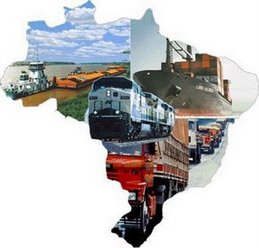